ANIMAL FARM – CHAPTER 10
1. How had the farm changed in the years since Boxer’s death ? ________________________
________________________________________________________________________________________________________________________________________________________________________________________________________________________________________________________________________________________________________________

2. What did Napoleon argue was the reason for denying the animals the luxuries they had been promised ? ______________________________________________________________
____________________________________________________________________________________________________________________________________________________________________________________________________________________________________

3. What argument did the animals make to themselves to justify the way they were living under Napoleon’s rule ? ________________________________________________________
____________________________________________________________________________________________________________________________________________________________________________________________________________________________________
________________________________________________________________________________________________________________________________________________________________________________________________________________________________________________________________________________________________________________
10
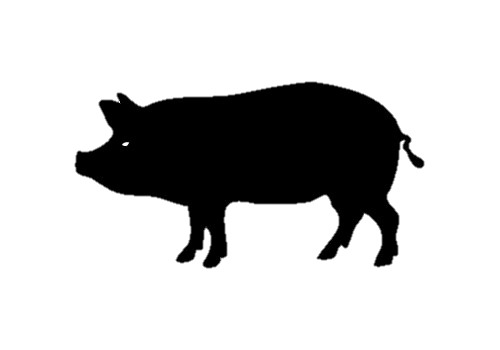 4. What final steps did the pigs make in their adoption of human characteristics ? __________
____________________________________________________________________________
____________________________________________________________________________________________________________________________________________________________________________________________________________________________________________________________________________________________________________________________________________________________________________________________________________________________________________________________________________________________________________________________________________________

5. What phrase painted on the wall of the barn summed up the situation on the farm for the pigs versus the other animals ? ___________________________________________________
________________________________________________________________________________________________________________________________________________________________________________________________________________________________________________________________________________________________________________

6. What did the humans now admire about Animal Farm ? ____________________________
____________________________________________________________________________________________________________________________________________________________________________________________________________________________________
________________________________________________________________________________________________________________________________________________________
____________________________________________________________________________
7. During his final speech how did Napoleon betray the other animals and all their efforts ? ____________________________________________________________________________
________________________________________________________________________________________________________________________________________________________________________________________________________________________________________________________________________________________________________________________________________________________________________________________________________________________________________________________________________

8. What did the other animals finally realize at the very end of the last chapter ? ___________
____________________________________________________________________________________________________________________________________________________________________________________________________________________________________
“Twelve voices were shouting in anger, and they were all alike. No question, now, what had happened to the faces of the pigs. The creatures outside looked from pig to man, and from man to pig, and from pig to man again; but already it was impossible to say which was which.”

Why do you think the pigs had reached the point where they were indistinguishable from the humans ? ______________________________________________________________
__________________________________________________________________________________________________________________________________________________________________________________________________________________________________________________________________________________________________________________________________________________________________________________